Topological Chiral Superconductors beyond pairing in a Fermi liquid
Luke Kim

30 Jan 2025

Reference: Phys. Rev. B 111, 014508
The Known Theory of Superconductors
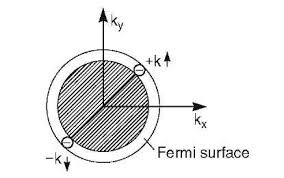 BCS Theory

Relies on pairing of electrons

“Instability” of the Fermi surface

While BCS is not applicable tod-wave SCs, the importanceof pairing still stands.
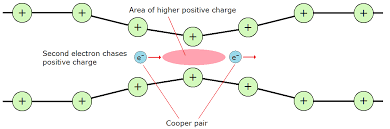 Motivation – Repulsive interaction-based Mechanism
Fermi liquid is a good picture at weak interactions:-> what if, the repulsive interactions are very strong?

Chiral SC has been observed in Graphene systems, prevailing over Fermi liquid and Wigner Crystals.
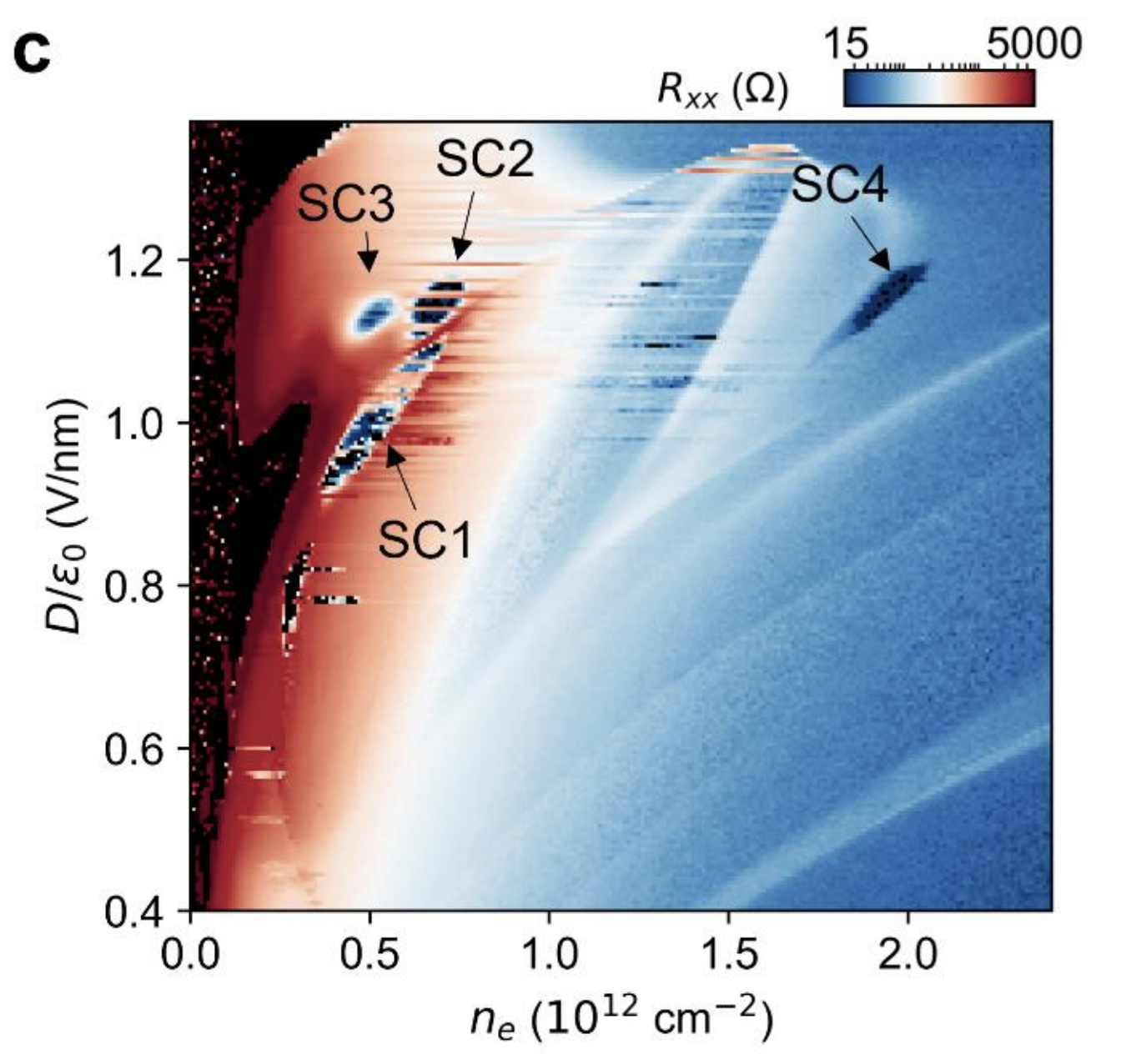 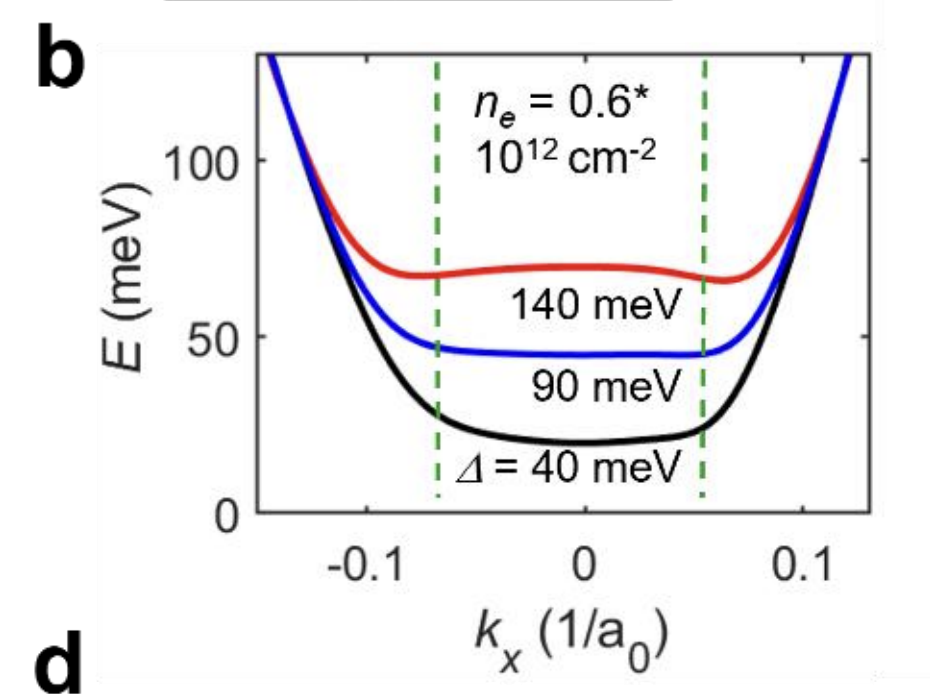 The Wavefunction
Is there a many-body system which favors repulsive interaction?-> The fractional quantum Hall states. (known as Laughlin wavefunction)
This means that we can use the Laughlin class wavefunctions as our variational form
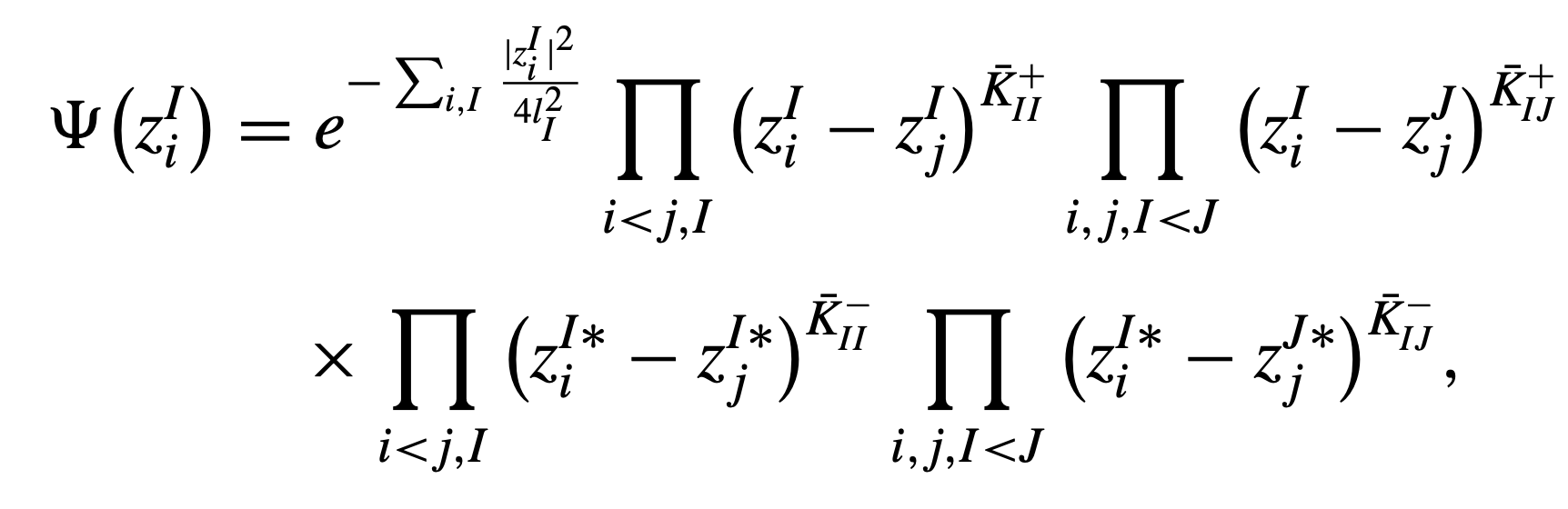 Conditions
For this wavefunction to describe a superconductor, this must have a gapless mode (so that it becomes a superfluid).

Besides this, we must ensure that the energy per particle does not diverge at the thermodynamic limit:-> can be achieved by:a) setting the filling fraction of particles proportional to the gaples modes and b) adjusting the magnetic length accordingly
Properties
Unlike a typical QHE state, the response current is not quantized – the gapless mode provides a non-universal contribution to conductance.
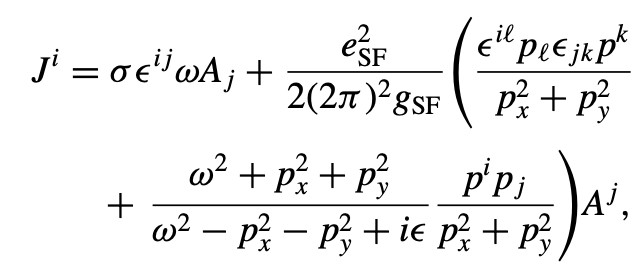 Properties
The states, having the same wavefunction class as FQH states, will have nontrivial Abelian topological order, which we can extract by separating out the gapless mode.
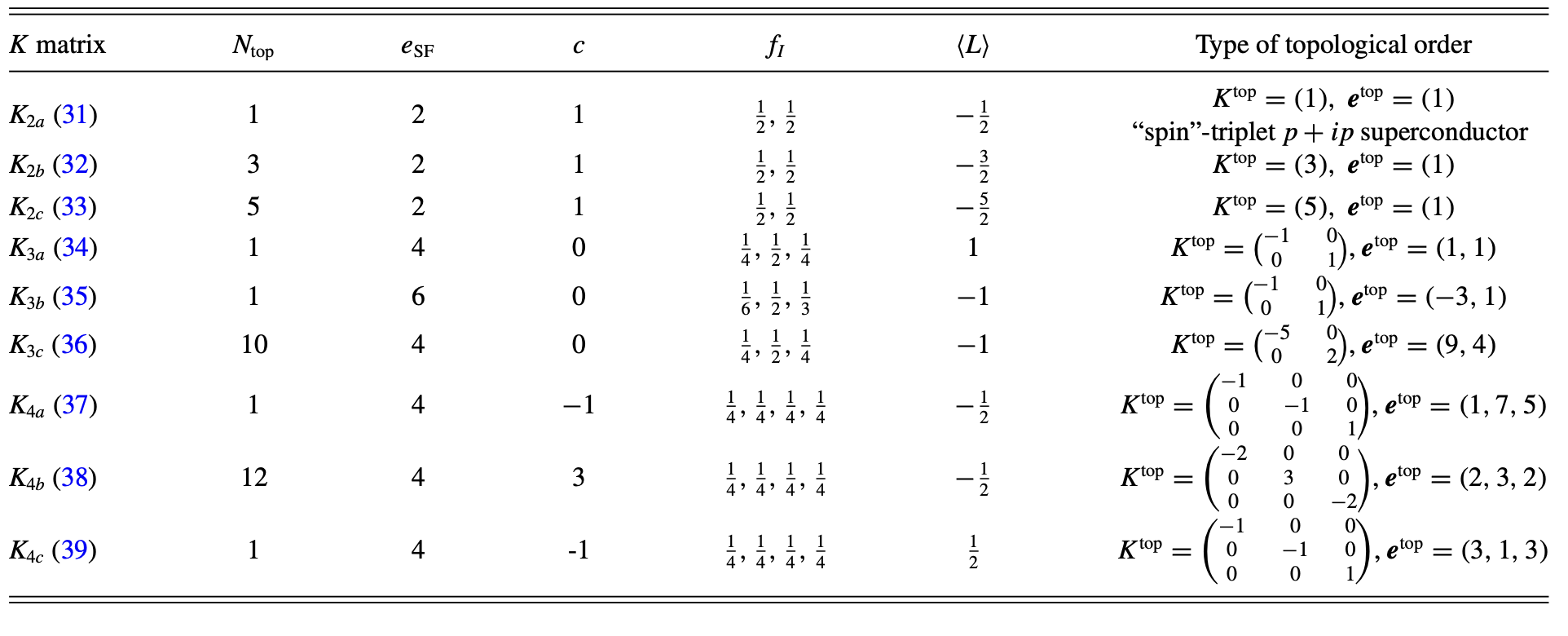 Are these states energetically plausible?
Potential Energy
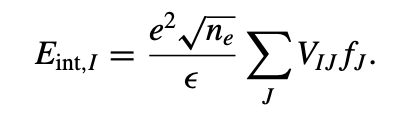 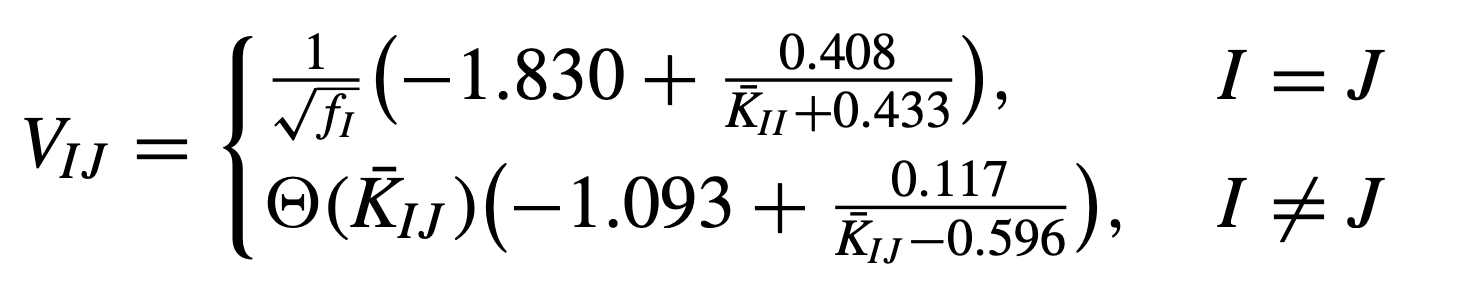 Kinetic Energy
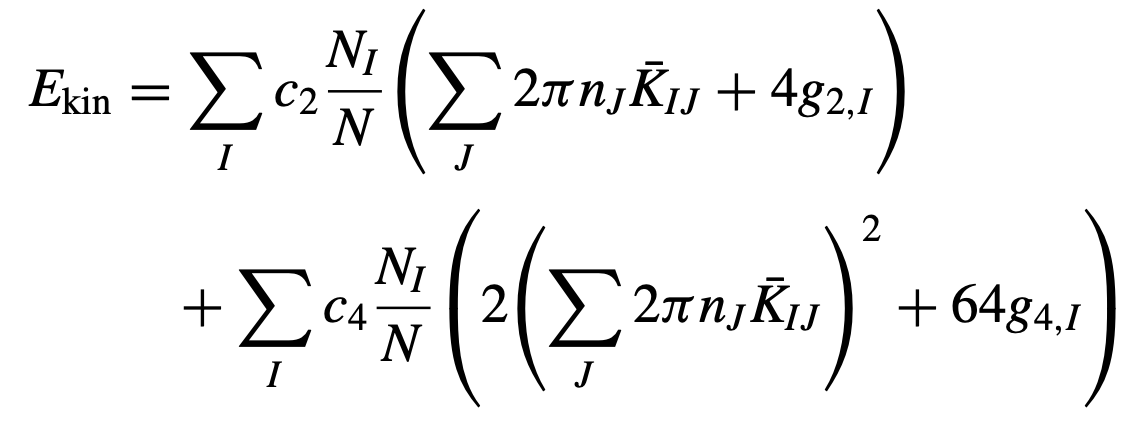 Comparison to Fermi Liquid
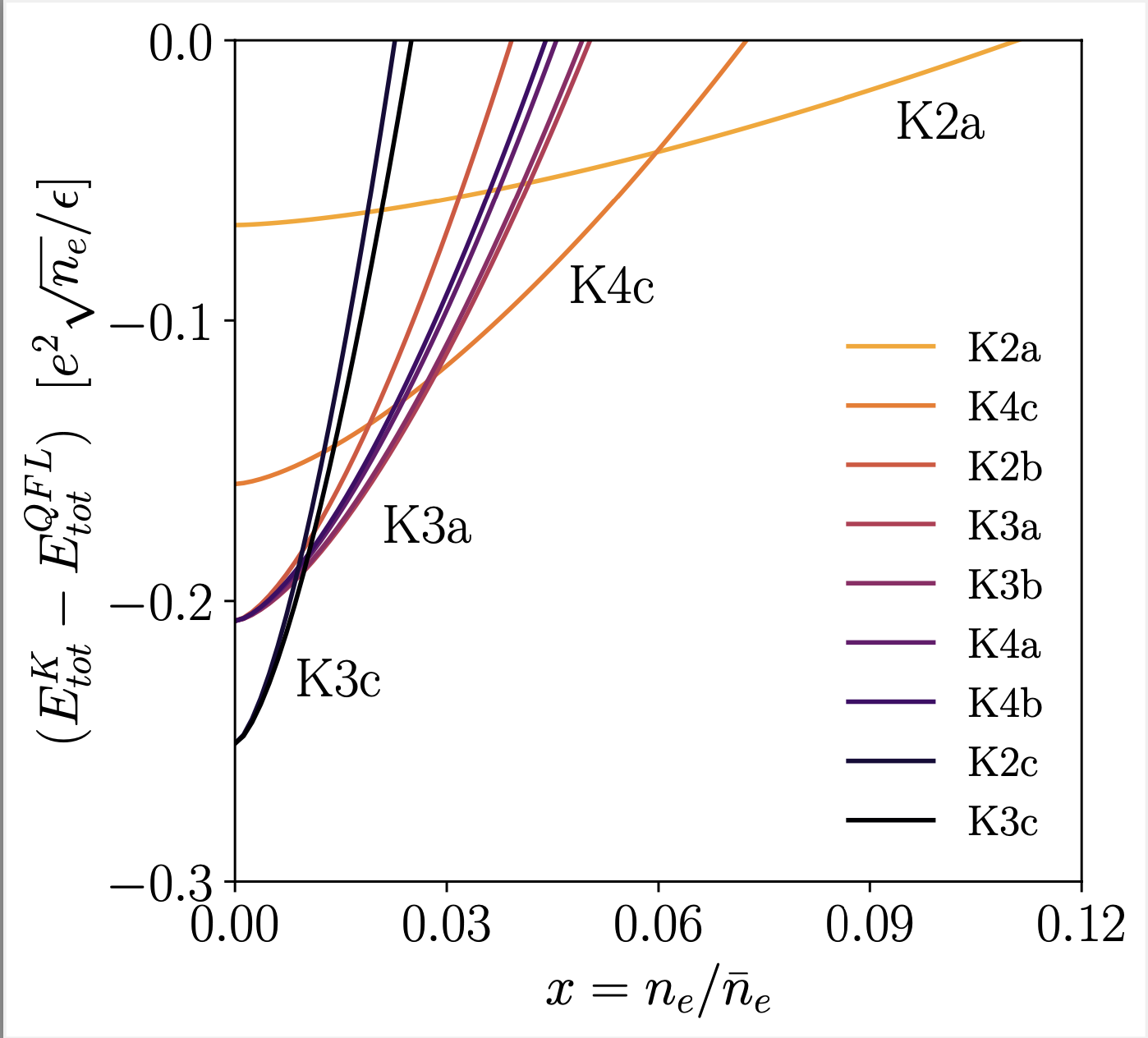 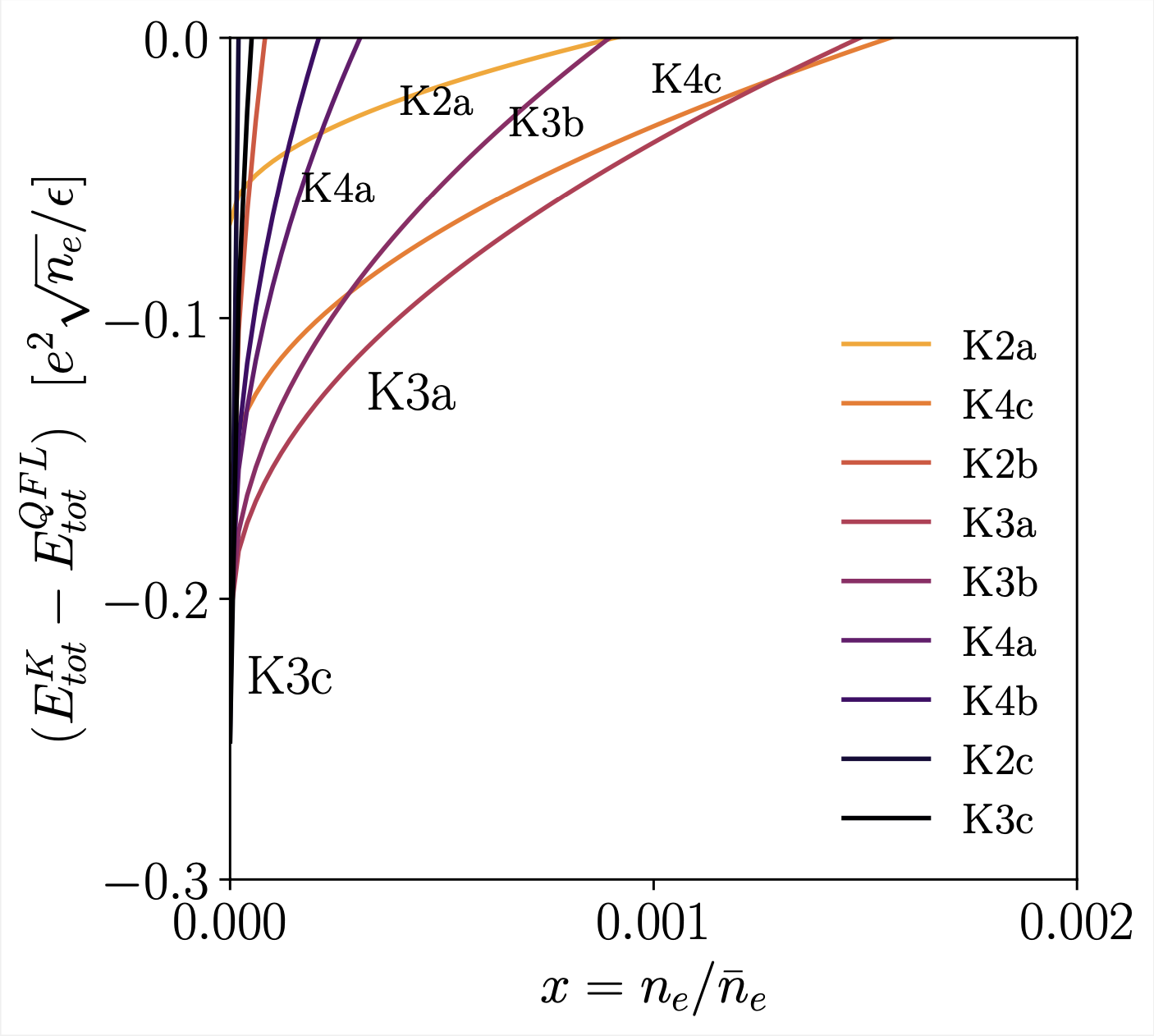 Conclusion
We proposed a new repulsive-interaction based superconductivity which admits non-trivial topological order.

Inspired by recent experiments on graphene, we checked that these superconductors are competitive at flatter dispersion and could appear at low densities before it becomes a Wigner crystal.

Further questions:a) More variational optimization and comparison with beyond HF results. (More subMIT!)B) How does the physics change when Berry curvature is incorporated?